CAREER PLANNING & GROWTHChristian Engineering LeadershipMembership DevelopmentFebruary 1, 2021Norm Clark, Ph.D.Instructional Associate Professor
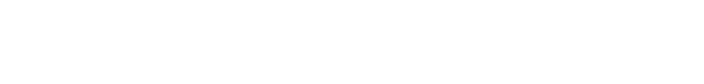 Agenda
What do you want to be when you grow up?
Take Personal Responsibility
It’s Not All About Money
Assessment Tools
Build more than your resume
Action Plan
What Do You Want To Be When You Grow Up?
Why?
Take Personal Responsibility
“If you don’t know where you are going, how are you going to know when you get there?”
Have a goal
Have a strategy for achieving your goal
Commit
Communicate
It’s NOT ALL About Money
Passion
Behavior-What are you a good fit for?
Competencies-What are you really good at?
Assessment Tools
Behavioral Assessment
Dominant
Influence
Steadiness
Compliance

DISC Assessment
INFLUENCE
+  Emotional
+  Enthusiastic
+  Optimistic
+  Persuasive
+  Animated
+  Talkative
+  People oriented
+  Stimulating
DOMINANCE
+  High ego strength
+  Strong-willed
+  Decisive
+  Efficient
+  Desires change
+  Competitive
+  Independent
+  Practical
Tell
Fast Pace
Disorganized
                        Undisciplined
                  Manipulative
            Excitable
      Reactive
Vain
Pushy
                          Impatient
                              Domineering

 
                                                   Attacks
STYLE
FLEXIBILITY
ASSERTIVENESS
Critical         
                      Judgmental       
            Fears criticism       
 Slow to make decisions
Unsure
           Insecure
                  Awkward
                        Possessive
                                  Conforming
                                        Wishy-Washy
COMPLIANCE
+  Perfectionist
+  Sensitive
+  Accurate
+  Persistent
+  Serious
+  Needs much info
+  Orderly
+  Cautions
STEADINESS
+  Dependable
+  Agreeable
+  Supportive
+  Accepts change slowly
+  Contented
+  Calm
+  Amiable
+  Reserved
Ask
Slower Pace
Low
Task Oriented
High
Relationship Oriented
RESPONSIVENESS
Tough
       Harsh
Behavioral Styles
Stuffy
[Speaker Notes: The purpose of this slide is to show the four styles, their relationship to each other and how style flexibility is related to all styles.

NEED TO KNOW - The whole concept of behavioral styles is based on the two axes; responsiveness and assertiveness. Discuss these with the participants pointing out the differences in the extremes of each.  Go over each of the four D,I,S, and C areas pointing out the strengths and weaknesses.  The weaknesses show up when an individual is overusing their strengths.

Stress here that no style is bad, and we should all be moving toward “Style Flexibility.”  Talk a little about how really good leaders recognize what they cannot do well by themselves, but recruit others with different styles to help them.  

 PARTICIPATION - Ask several of the participants to share an example of someone they know who is “well-known” or successful, and how they surround themselves with good people to make them succeed.

EXAMPLE - We have had Presidents of the United States in all four styles.  You can be a leader regardless of your style, if you use style flexibility.

HISTORICAL - Hippocrates noticed these styles in 400 BC.  He called them Blood, Black Bile, Yellow Bile, and Phlegm.]
Sales Example
Hunters
Farmers
Grow and Nurture Existing Accounts
Take Direction Well
Steady, Dependable
Hard for Competition to Unseat Them
Keep Existing Business
Enjoy the Hunt as well as the Kill
Responsible only for Themselves
Drive
Competitive
Find New Business
Can You Make a Farmer a Hunter?
“How to Hire and Develop Your Next Top Performer”
Greenberg, Weinstein & Sweeney

“Good to Great”
Jim Collins
Competency Assessment
Competency Assessments
Competency - The ability to do something successfully or efficiently
Success in one job function doesn’t guarantee success in a different role that requires different competencies
Ways to Use Competencies to Drive Performance
Select 5-10 competencies for each job function/description
Develop assessment methods and metrics
Use it to assess during Talent Acquisition 
Use to identify skill gaps in current workforce
Develop targeted interventions to close skills gaps
Competencies
Accountability
Analytical Thinking / Problem Solving
Building Trust
Change Management
Coaching
Communication & Decision Making
Conflict Management
Continual Improvement
Continual Learning
Creativity 
Customer Focus/Service Motivation
Delegation
Developing Others and Team Building
Emotional Intelligence
Empowering Others
Entrepreneurship
Establishing Focus/Setting Direction
External Awareness
Facilitation
Financial Management
Flexibility
HSE Effectiveness
Human Resources Management
Influencing Others
Initiative
Innovation
Interpersonal Skills
Listening
Personal Credibility/Meeting Ethical Standards
Managing Performance
Managing Risk
Negotiating/Influencing & Political Skill
Organization Communication
Partnering / Networking
Project Management
Providing Direction
Providing Motivational Support
Resilience / Ability to Work Under Pressure
Results Driven
Service Motivation
Systems Thinking
Technical Credibility
Technology (IT) Use/Management
Understanding of Markets / Products/ Services
Valuing and Leveraging Diversity
Vision/Strategic Thinking
Exercise
Create a Job Description for Your Current Position
(8-10 Bullet Points)
Identify the Five Key Competencies necessary to do your job well
Build More Than Your Resume
Competencies-Know what you have to be good at
Where do you excel?
What needs improvement?
Relationships-It’s who you know
Mentorships
Internships
Groups, teams, organizations
Action Plan
Considering what we have discussed… 

What are you going to do?

___________________________________________________
___________________________________________________
___________________________________________________
Questions? Comments….Thank you!!http://id.tamu.edu